МУНИЦИПАЛЬНОЕ БЮДЖЕТНОЕ УЧРЕЖДЕНИЕ ДОПОЛНИТЕЛЬНОГО ОБРАЗОВАНИЯ ЦЕНТР ВНЕШКОЛЬНОЙ РАБОТЫ «ГАРМОНИЯ» г. ТИХОРЕЦКА
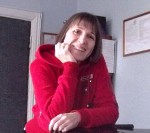 Кравченко Марина Федоровнапедагог дополнительного образования
О себе
Год рождения 1966
Образование. Средне-специальное. Черкесское педучилище Ставропольского края, 1985г. Учитель начальных классов.
Профессия. Педагог дополнительного образования.
Место работы. МБУ ДО ЦВР «Гармония» г. Тихорецка.
ТО «Инфознайки»
Дополнительная общеобразовательная общеразвивающая программа технической направленности «Основы информатики».
Программа базового уровня, технической направленности, ориентирована на обучение детей 6 -15 лет, интересующихся информатикой 
Цель программы формирование у учащихся основ научного мировоззрения в области информатики, этических основ и нравственных норм использования компьютера и компьютерных информационных технологий; развитие у   учащихся логического и алгоритмического мышления, системных подходов к решению задач; подготовка учащихся к активной жизни в условиях современного информационного общества.
Наше ТО «Инфознайки»
Работа ТО «Инфознайки»
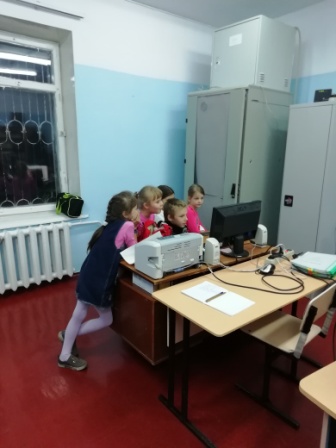 Физкультминутка
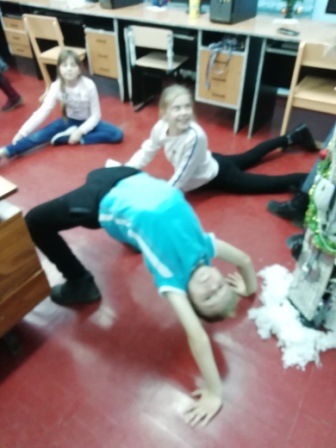 Новогодняя композиция
В дни школьных каникул
ТО готовится к конкурсу
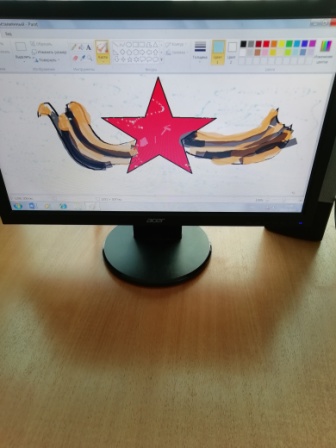 СПАСИБО!